Moment of a force around a point P in the plane.    
M = F*d [kNm]. It is positive if the force turns counter-clockwise around the point like the positive sens of rotation of the coordinate system. The moment expresses the rotational capacity of the force around the point.
P
d
F
To determine the sense of rotation proceed as follows. Put the tip of your pencil to the point P.
Place the pencil perpendicularly to the force. Then move the other end in the direction as the force points. The rotation of the pencil shows you the sense. In the example, it is 
counter-clockwise, positive.
d
P
d
P
F
F
Computation of the moment of a force F around a point P. The moment of the force is equal to the sum of the moments of its components.
y
F
-
dy
+
Fy
+
means that we give the sign by observation.
dx
P
Fx
x
dx: distance between P and Fy
dy: distance between P and Fx
Example 1
Calculate the moment of forces F1 and F2 shown in
the figure about point A as well as about the origin.
F1=12kN, F2=9kN
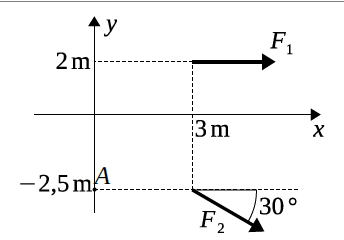 - 12 * 2 =
- 24kNm
Moments of the force F1:
M1(o) =
- 54kNm
- 12 * 4.5 =
M1(A) =
The force F2 is skew so first we have to compute its components.
F2y =
-4.500kN(↓)
+7.794kN(→)
-9*sin(30ᵒ) =
F2x =
9*cos(30ᵒ) =
- 4.5*3 =
+7,794*2,5
+5.985kNm(↶)
M2(o) =
- 4.5*3 =
+7.794 * 0
−13.50kNm(↷)
M2(A) =
If the line of action of a force goes through a point then it does not have moment around it.
Parallel system of forces: the couple

A couple consists of two parellel forces of equal value but opposite direction. The force projection of these vectors is 0 but they have the same moment to any point of the plane.
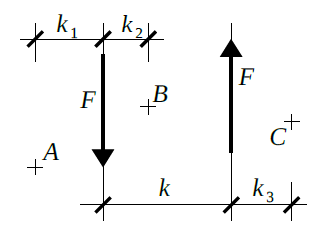 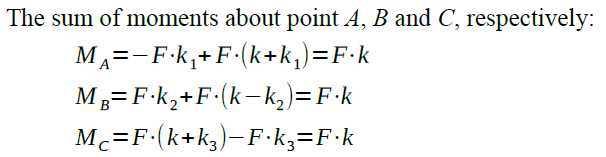 The couple is considered as another dynamic object after the force which cannot be simplyfied more. As the force projection of the couple is 0 and its moment is the same to any point of the plane, there is a new symbol for the couple, its arc and a new name M.
M
It is positive if its sense of rotation is counter-clockwise.
2 triangles are similar if their angles are the same.
F1x=F1*lx/l=12*3/5=7.2  F1y= F1*ly/l = 12*4/5 =9.6
Example 4
Determine the other representaion of a couple given by the two forces.
F1=F2=12kN according to the figure
a) by summation of the moments of each force
about the origin,
b) by calculating the arm of the couple.
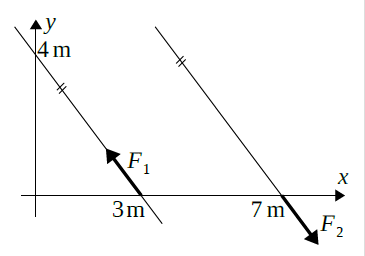 4/5*
4=3.2
?
l
The moment of a couple is the same to any point!!!
ly
A
lx
-38.4kNm
M = -12*3.2 =
similar triangles
M=-9.6*4= -38.4kNm
Fy = ly/l *F
=4/5*12 = 9.6 kN
ratio?
4/5
M = - 9.6*4 = -38.4 kNm
Example 5
Replace the moment M=27 kNm (↶) by a couple of vertical
forces passing through points A and B, respectively.
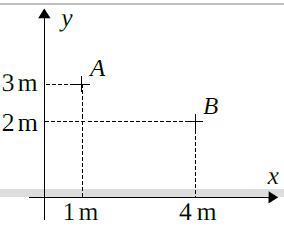 KEY: The moment of the 2 vertical forces should be 27kNm.
As the forces are vertical, the horizontal distance matters which we know. How much is it?
h = 3m
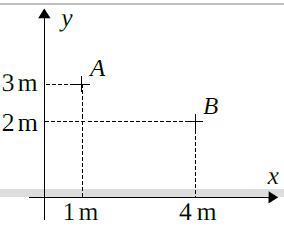 So the equation:
M =
F * h
F
h
27 =
F * 3
→ F = 9 kN
F
If the couple is vertical then the value of the forces is 9 kN.
Example 6
Replace the torque M=23 kNm by a couple
involving a force F1=7kN as shown in the figure.
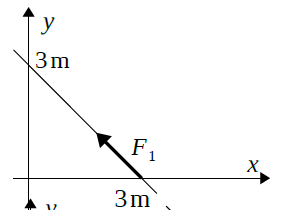 How much should be the force F2 ?
7 kN
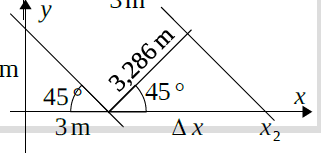 How much should be the distance between them?
The equation: M =
3.286 m
F * d
→ d = M/F = 23/7 =
F2
How much is Δx ?
Equation: Δx * cos 45ᵒ = d →
Δx = d/cos45ᵒ
Δx = 3.286/cos45ᵒ = 4.647 m
Example 7
Determine the resultant of the force F=13 kN
and torque M=14kNm given in the figure.
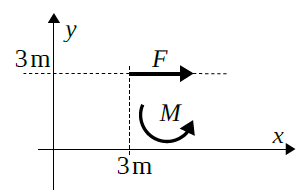 yR
Theory:
‧
R = (F, M)
The force projection od a couple is 0.
R = ΣFix,
R = 13 kN
yR = 1.923m
-13 * yR =
- 13* 3 + 14
R * yR = ΣMoi
Parallel distributed system of forces
The concentrated force is an idealization. Bodies always contact each other on a surface. Those forces are called distributed system of forces. We characterize the distributed system of forces by their intensity vektor. We use the letters q, p, g for their names.
Distributed system of forces act along a line, on a surface or in a volume. Respectively, the unit of their intensity is kN/m, kN/m2 and kN/m3.

The direction and magnitude of the intensity vector can vary from point to point but for simplicity we shall consider only parallel systems of distributed forces,

In the computations, we always replace the distributed system of forces by their resultant. The value of the resultant depending on the type of the system is the area or the volume of the distributed force diagram and the resultant is situated at the center of gravity of the diagram.
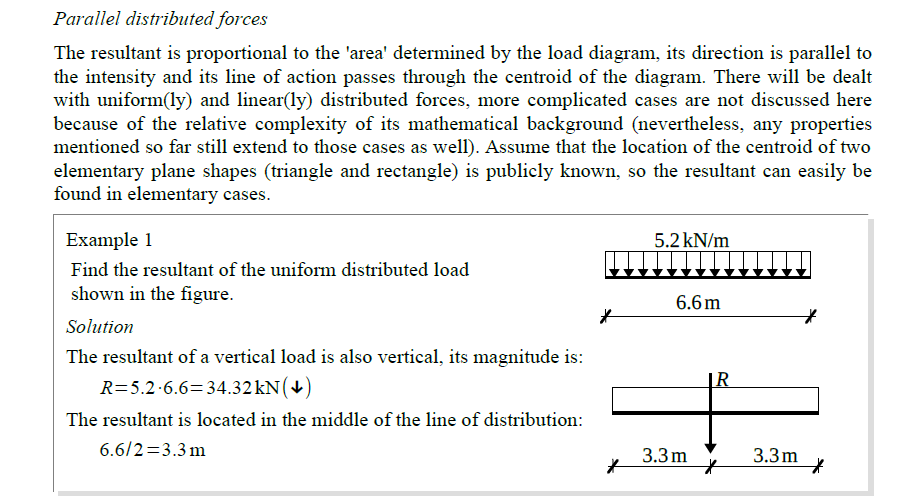 The value of the resultant is the area of the load diagram.  The position of the resultant is the centroid of the load diagram.
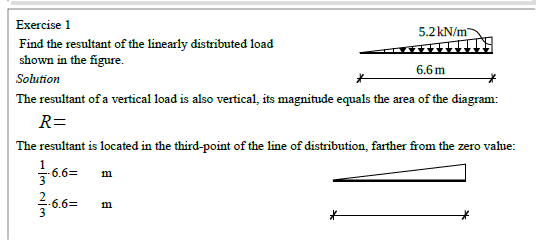 5.2*6.6/2 = 17.16 kN
2.2
R
4.4
l/3
R2
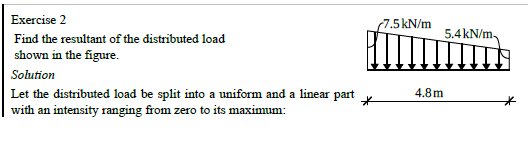 R1
2.1
5.4
O
1.6
2.4
({q}) ≡ (R1,R2)
R1 =5.4*4.8 = 25.92kN        R2 = 2.1*4.8/2 =5.04 kN
xR
R = R1 + R2 = 30.96 kN
R
Position of the resultant?
If two force systems are equivalent then their moment is the same to any point.
ΣMO = - 30.96*xR = -25.92*2.4 -5.04*1.6  →  xR = 2.270m
R2
R1
2nd solution: R1 = 5.4*4.8/2 = 12.96 kN
R2 = 7.5*4.8/2 = 18 → R = 30.96 kN

ΣMO = -30.96*xR = -12.96*3.2 – 18*1.6 → xR = 2.270m
7.5
5.4
Distributed force system along a line
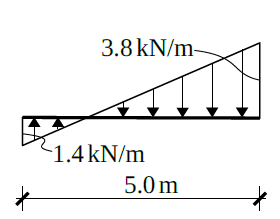 We decompose the system into a uniform and a triangular distribution.
Find the resultant of the distributed load
shown in the figure.
O
2/3*5
5/3
y
We compute the subresultants of the decompositions.
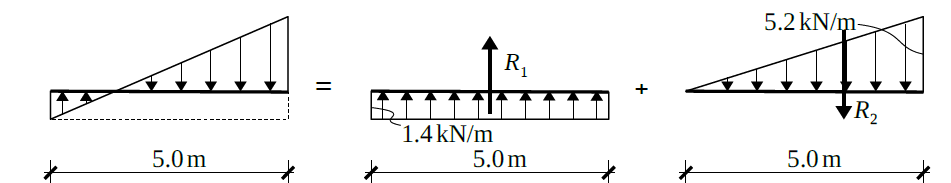 R1 =
-1.4*5 = -7.0 kN (↑)
R2 =
5.2*5/2 = 13.0 kN (↓)
R
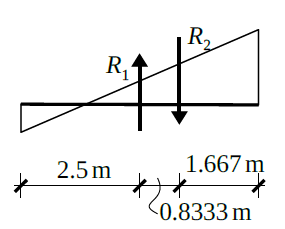 xR
ΣMi(o):
- 6 *xR =
7*2.5 – 13 * (2.5+0.8333)
Check:
xR =
4.305m
R=9.5-3.5=6
R1=-1.4*5/2= -3.5
xR = 4.305m
Equivalence statement: R ≡ (R1,R2)
-1,4
Equivalence equations:
R2=3.8*5/2=9.5
3.8
ΣFiy:  R = 13 – 7 = 6 kN  (↓)
3.5*1.667-9.5*3.333
- 6 *xR =
ΣMi(o):